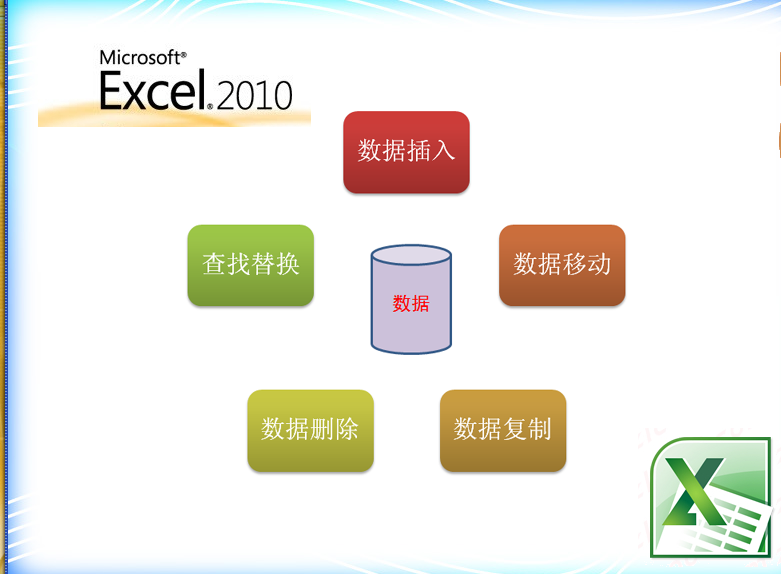 一个工作薄可包含多张工作表，新建工作薄默认为3 张工作表
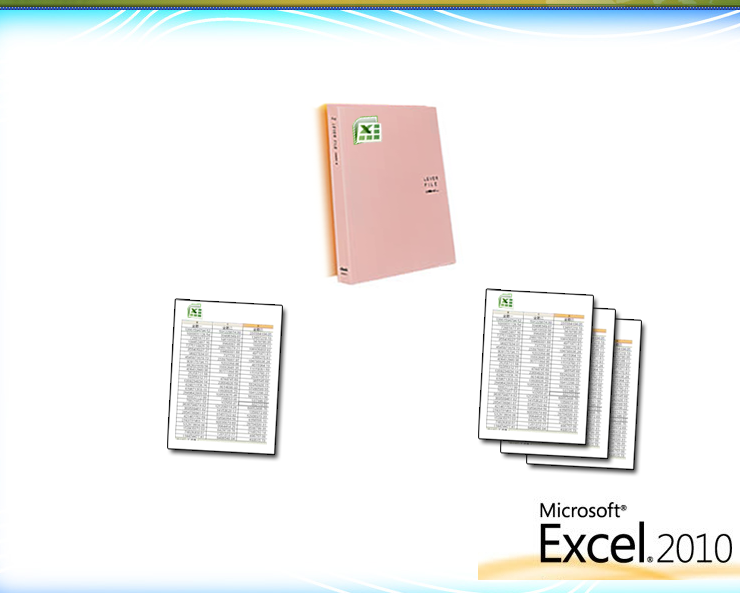 可以建立多张工作表
行标和列标
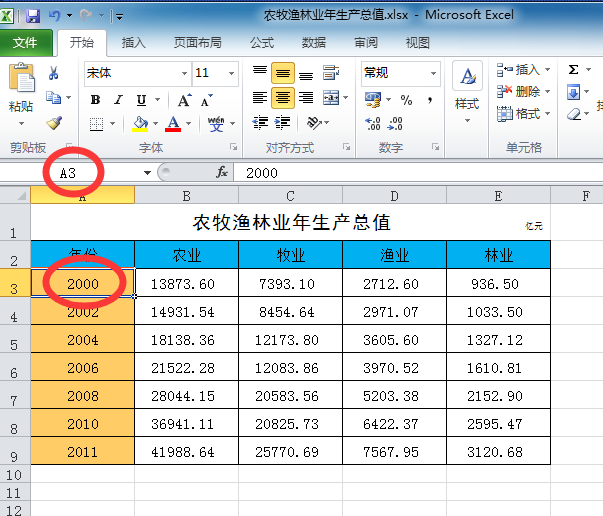 单元格式的表示
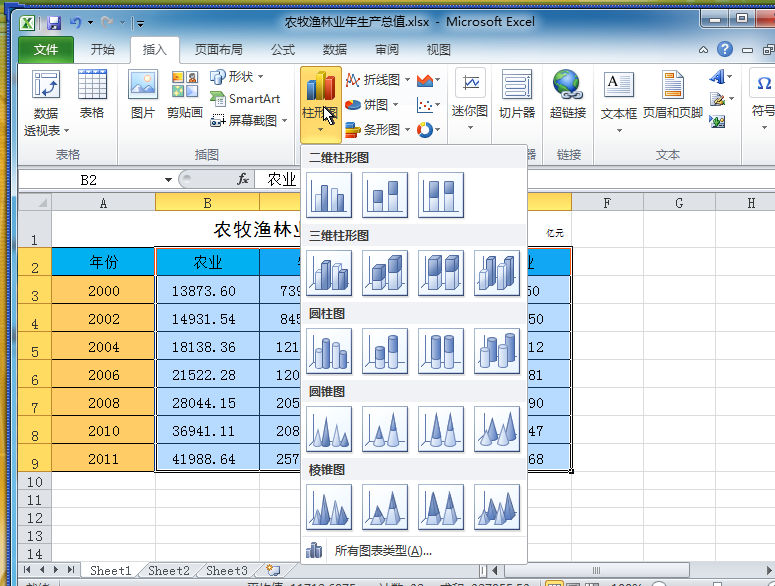 插入图表
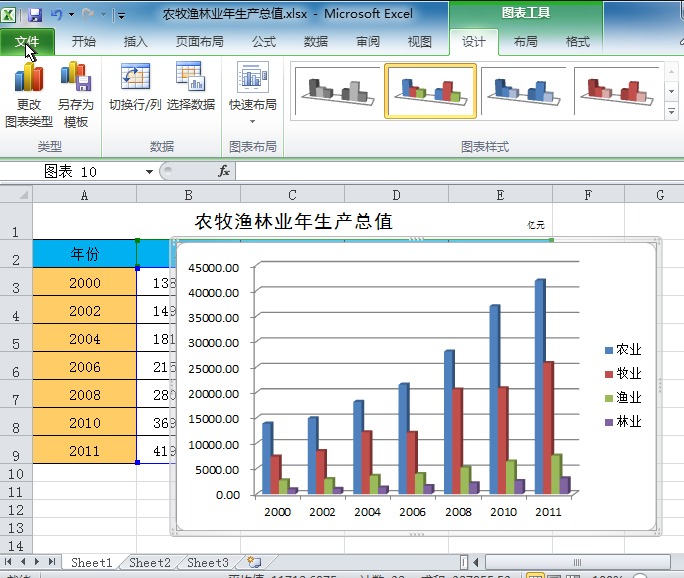 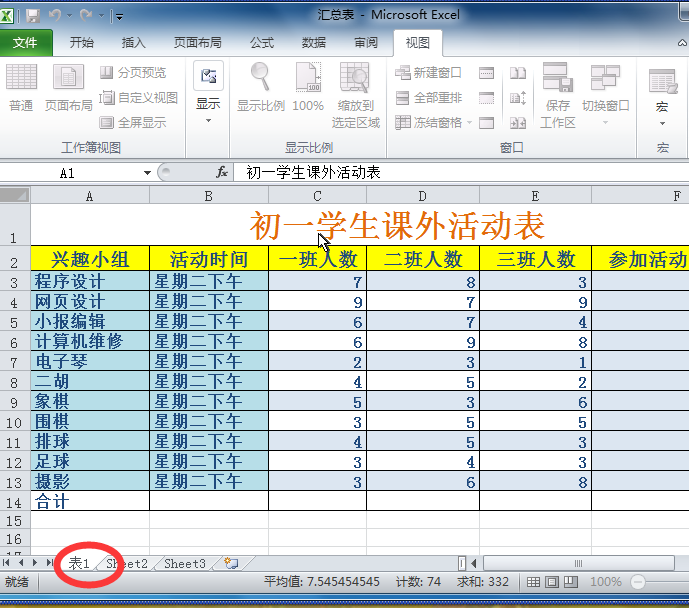 重新命名工作表
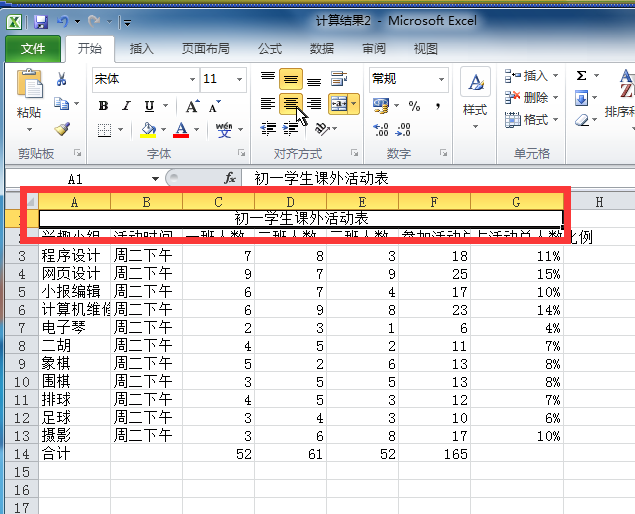 合并工作表区域
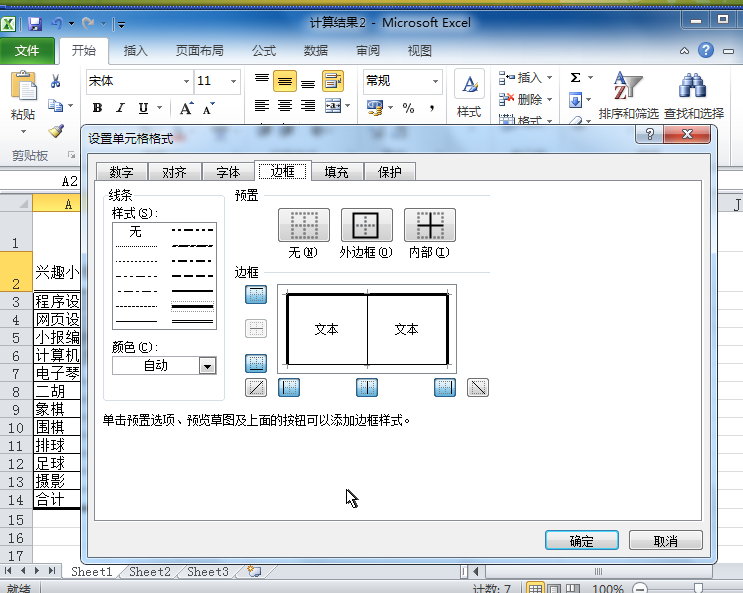 设置单元格式
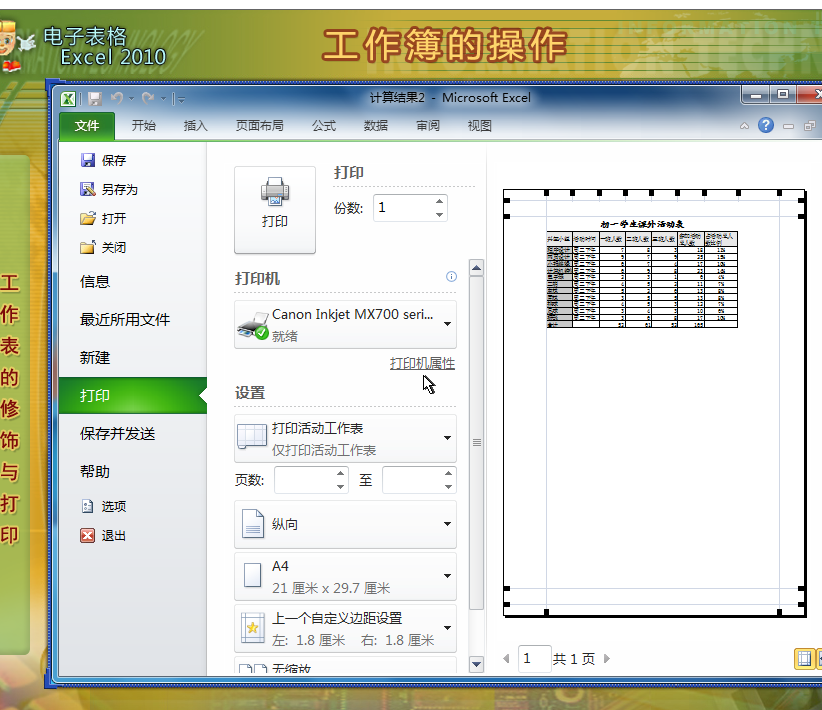 打印预览和设置
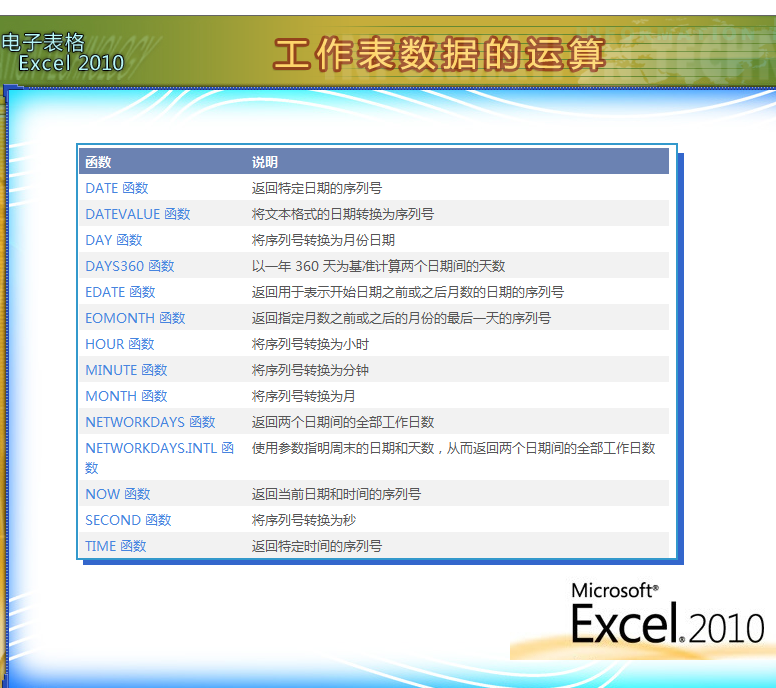 函数
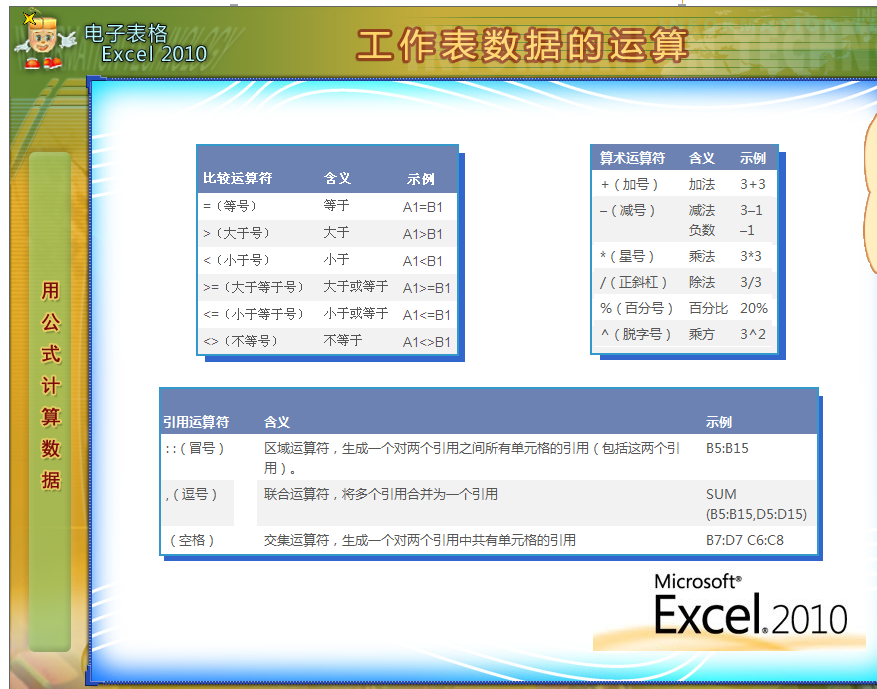 运算符号
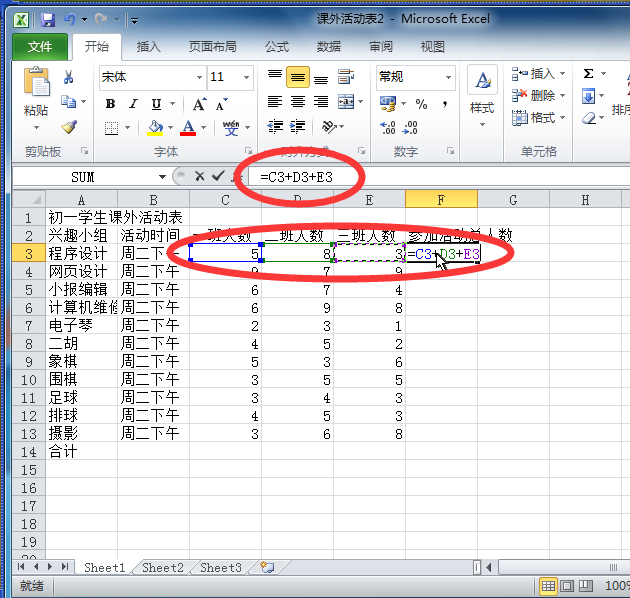 公式输入
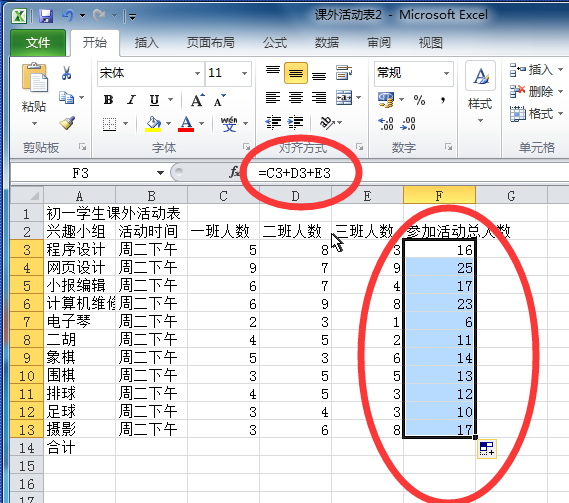